Meteorologické družice:6. Základy multispektrální interpretace
RNDr. Martin Setvák, CSc.

družicové oddělení ČHMÚ		      
E-mail:  martin.setvak@chmi.cz  
osobní stránky:  www.setvak.cz
verze:   6. 4. 2020
Konvektivní oblačnost

denní snímky AVHRR
Martin Setvák, ČHMÚ
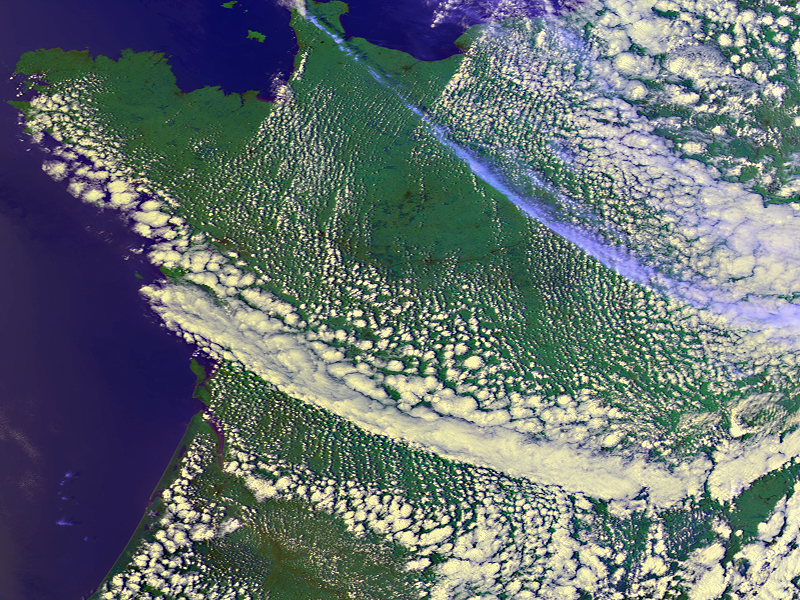 1987-05-20  14:30 UTC
  NOAA 9
AVHRR kanály 1, 2 a 4
Martin Setvák, ČHMÚ
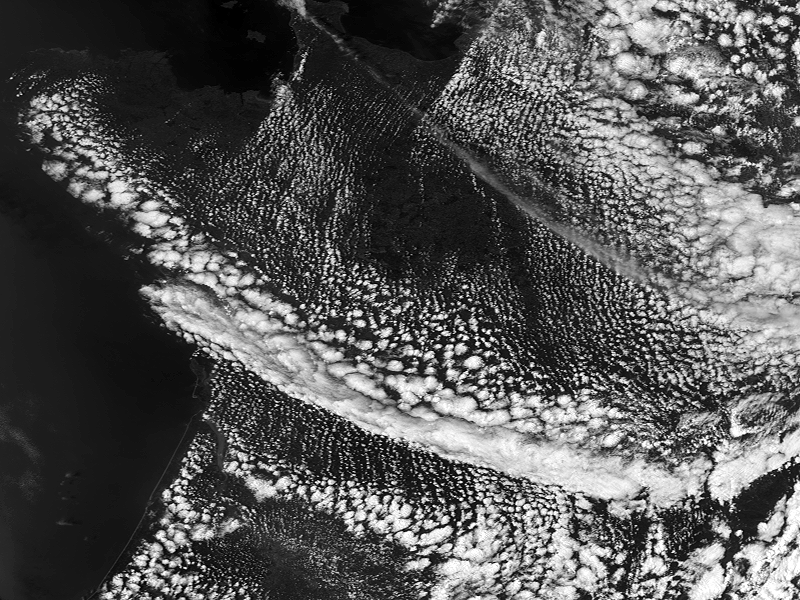 1987-05-20  14:30 UTC
  NOAA 9
AVHRR kanál 1
Martin Setvák, ČHMÚ
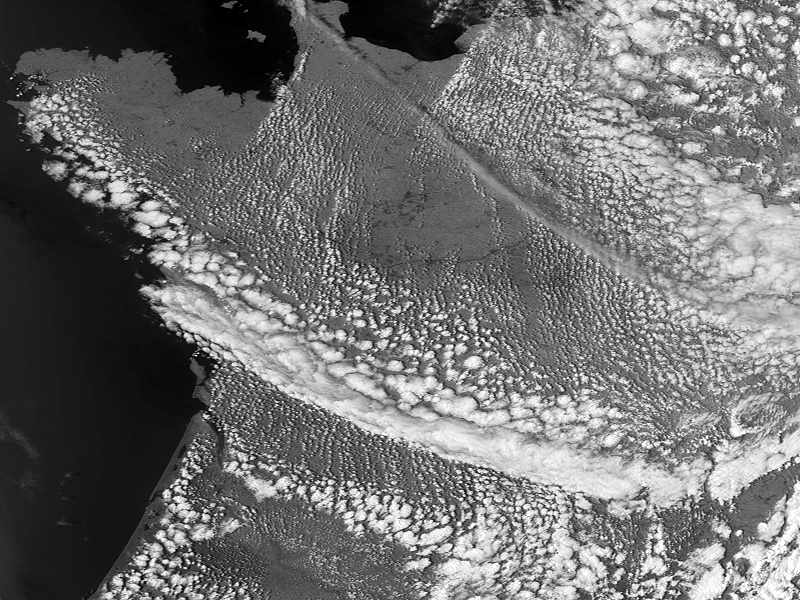 1987-05-20  14:30 UTC
  NOAA 9
AVHRR kanál 2
Martin Setvák, ČHMÚ
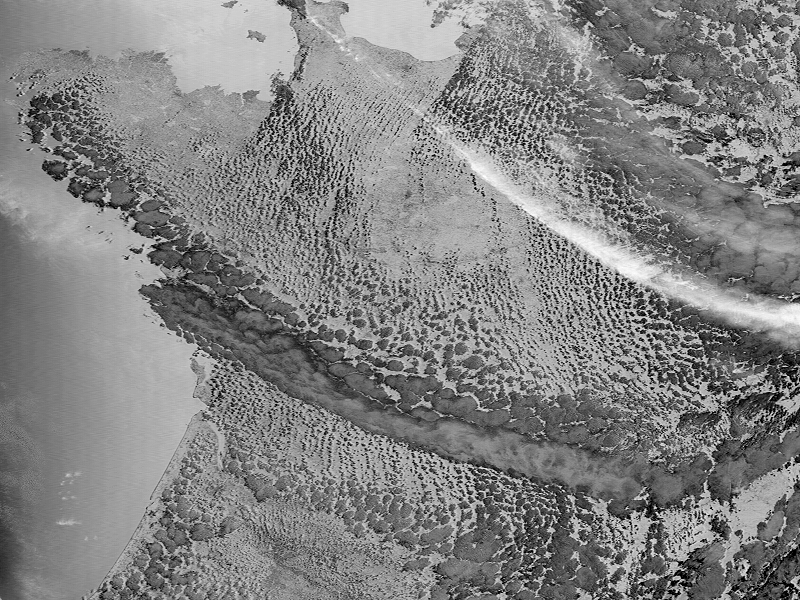 1987-05-20  14:30 UTC
  NOAA 9
AVHRR kanál 3B (neg.)
Martin Setvák, ČHMÚ
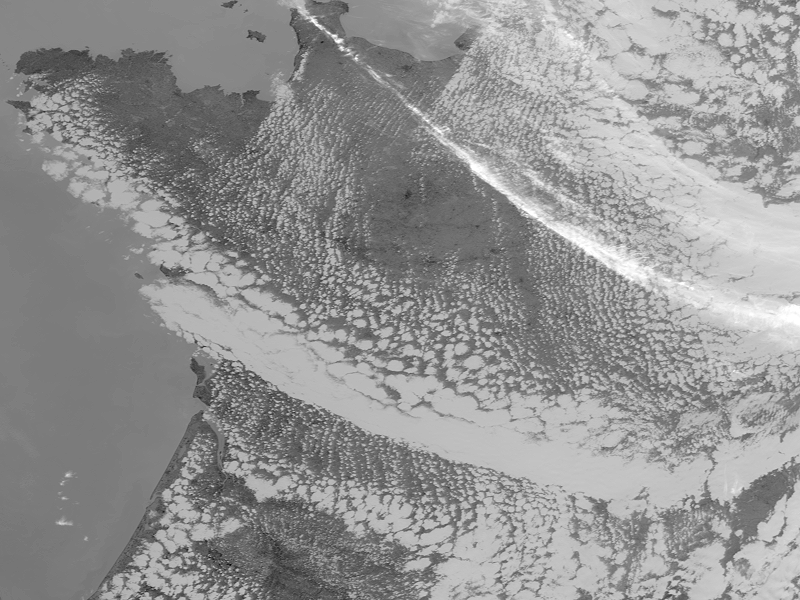 1987-05-20  14:30 UTC
  NOAA 9
AVHRR kanál 4
Martin Setvák, ČHMÚ
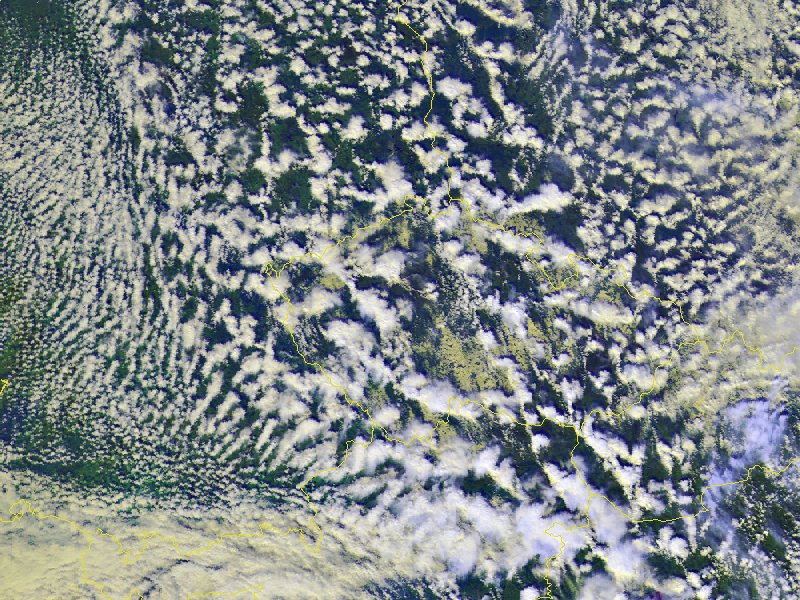 2003-04-06  12:05 UTC  

NOAA 16
AVHRR kanály 1, 2 a 4
Martin Setvák, ČHMÚ
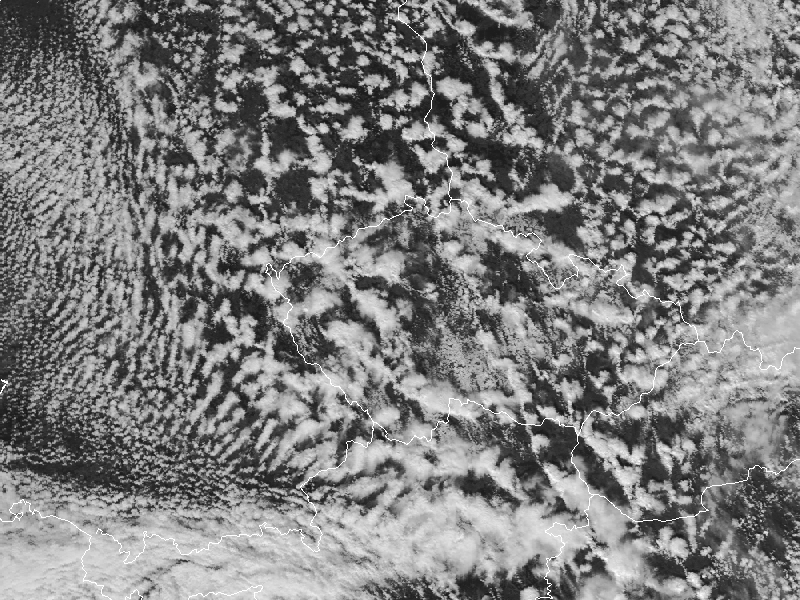 2003-04-06  12:05 UTC  

NOAA 16
AVHRR kanál 1
Martin Setvák, ČHMÚ
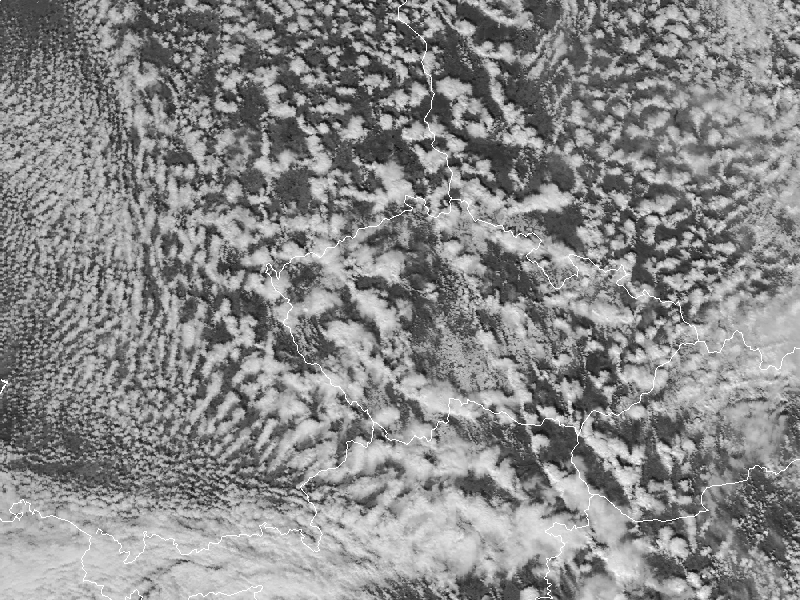 2003-04-06  12:05 UTC  

NOAA 16
AVHRR kanál 2
Martin Setvák, ČHMÚ
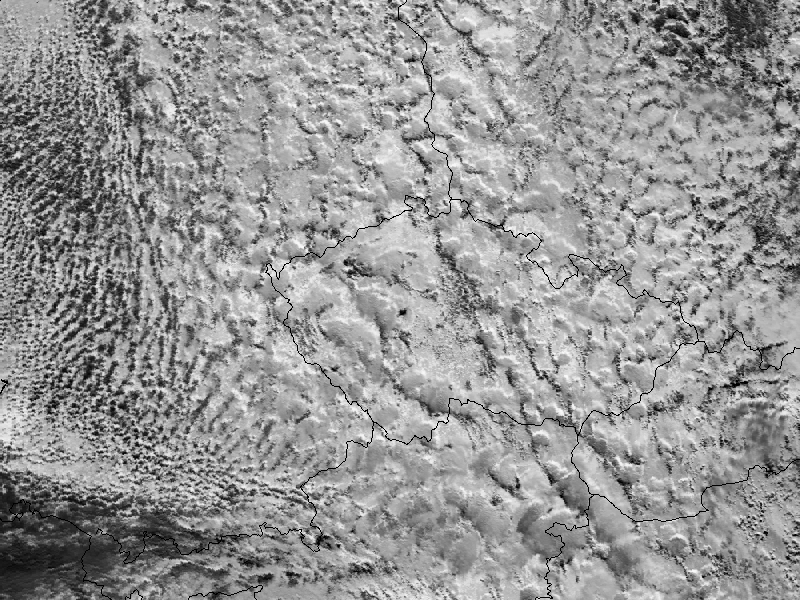 2003-04-06  12:05 UTC  

NOAA 16
AVHRR kanál 3B (neg.)
Martin Setvák, ČHMÚ
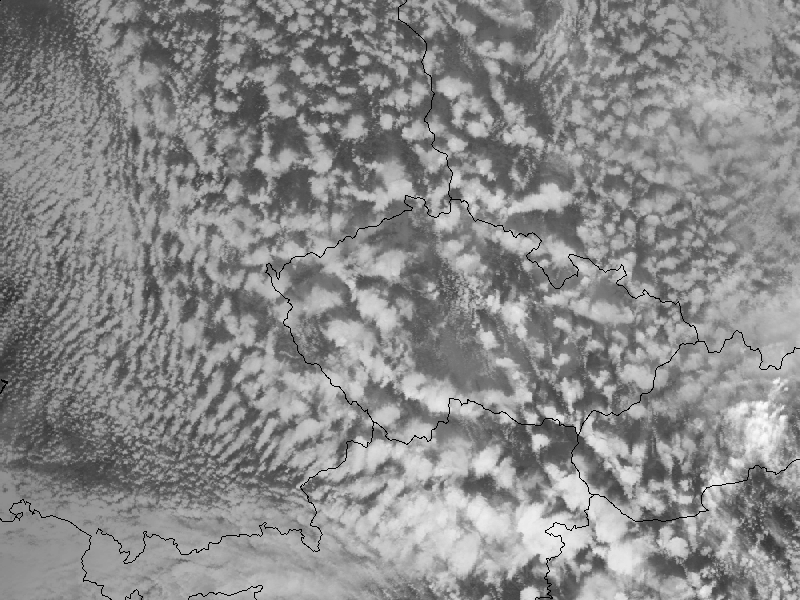 2003-04-06  12:05 UTC  

NOAA 16
AVHRR kanál 4
Martin Setvák, ČHMÚ
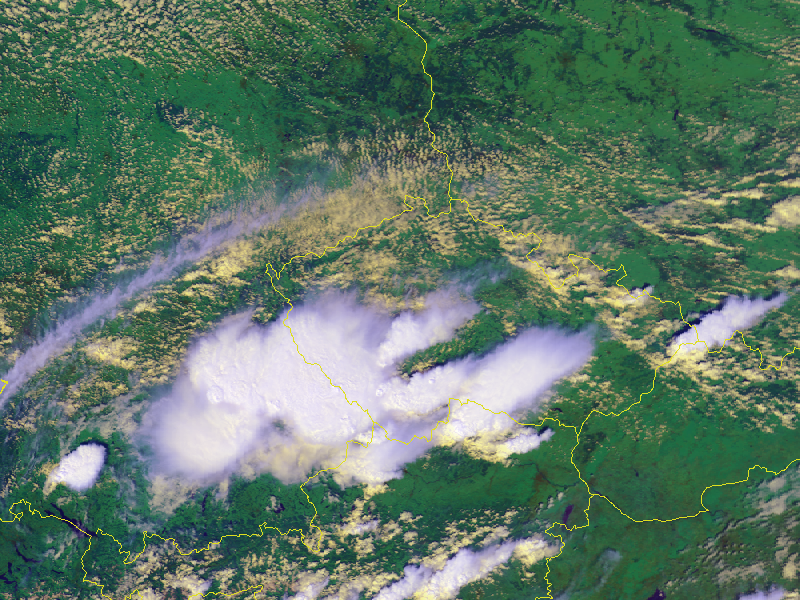 2003-06-13  12:47 UTC  

NOAA 16
AVHRR kanály 1, 2 a 4
Martin Setvák, ČHMÚ
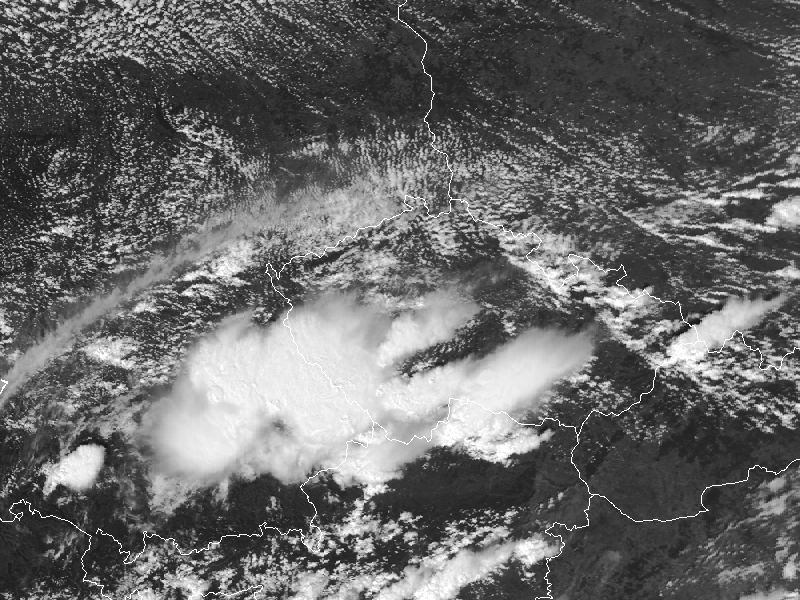 2003-06-13  12:47 UTC  

NOAA 16
AVHRR kanál 1
Martin Setvák, ČHMÚ
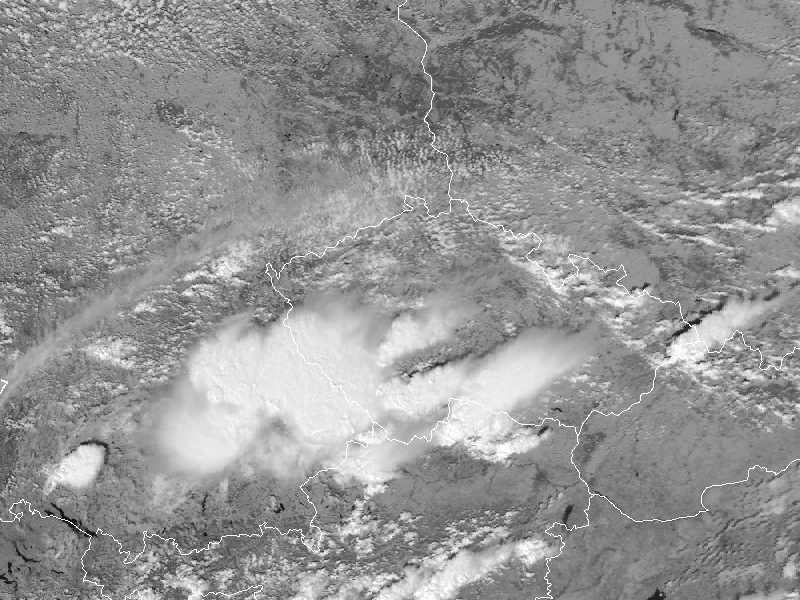 2003-06-13  12:47 UTC  

NOAA 16
AVHRR kanál 2
Martin Setvák, ČHMÚ
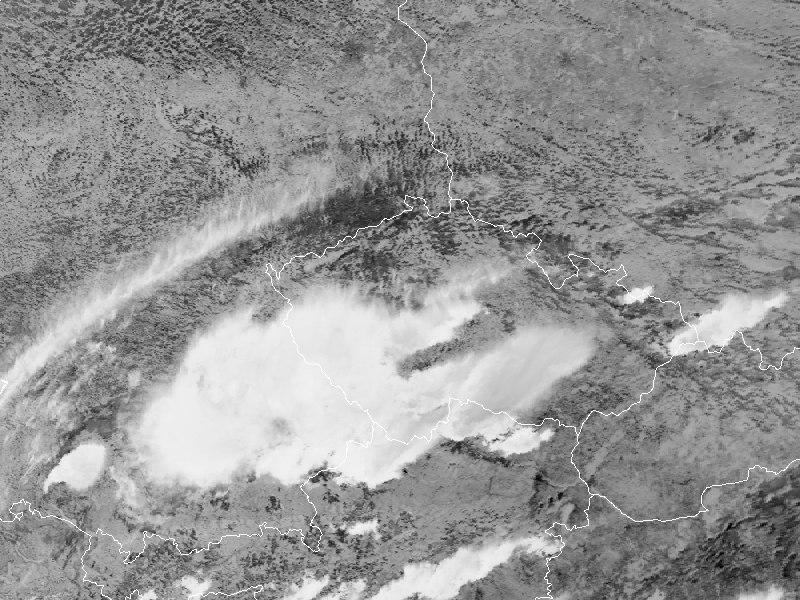 2003-06-13  12:47 UTC  

NOAA 16
AVHRR kanál 3B (neg.)
Martin Setvák, ČHMÚ
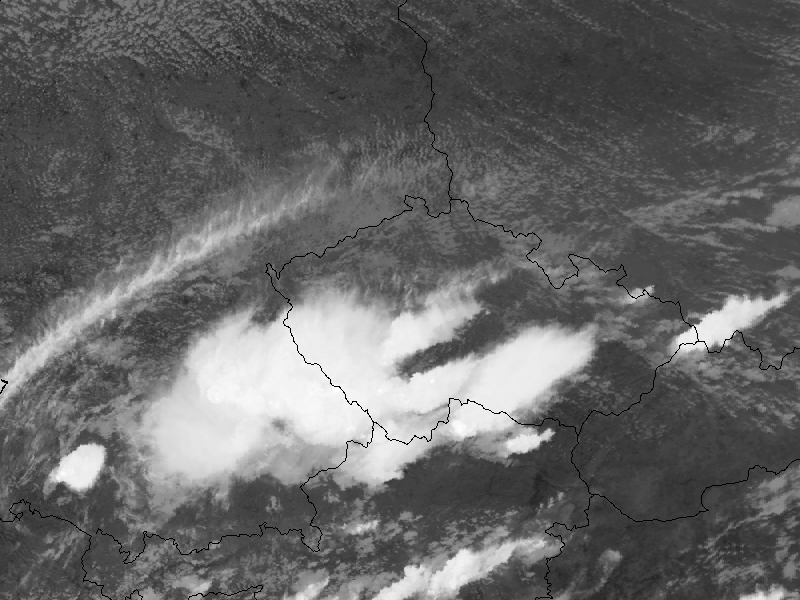 2003-06-13  12:47 UTC  

NOAA 16
AVHRR kanál 4
Martin Setvák, ČHMÚ
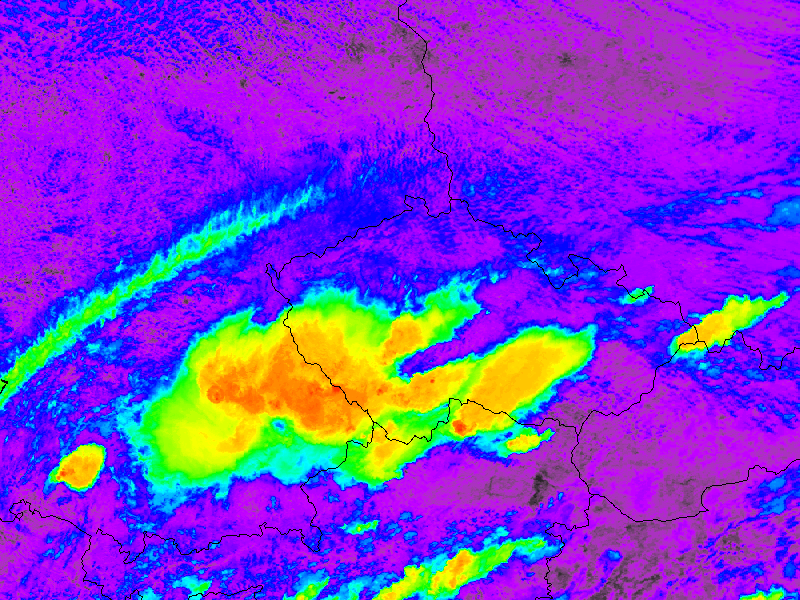 2003-06-13  12:47 UTC  

NOAA 16
AVHRR kanál 4 enh.
Martin Setvák, ČHMÚ
Vrstevnatá oblačnost a mlhy

denní snímky AVHRR
Martin Setvák, ČHMÚ
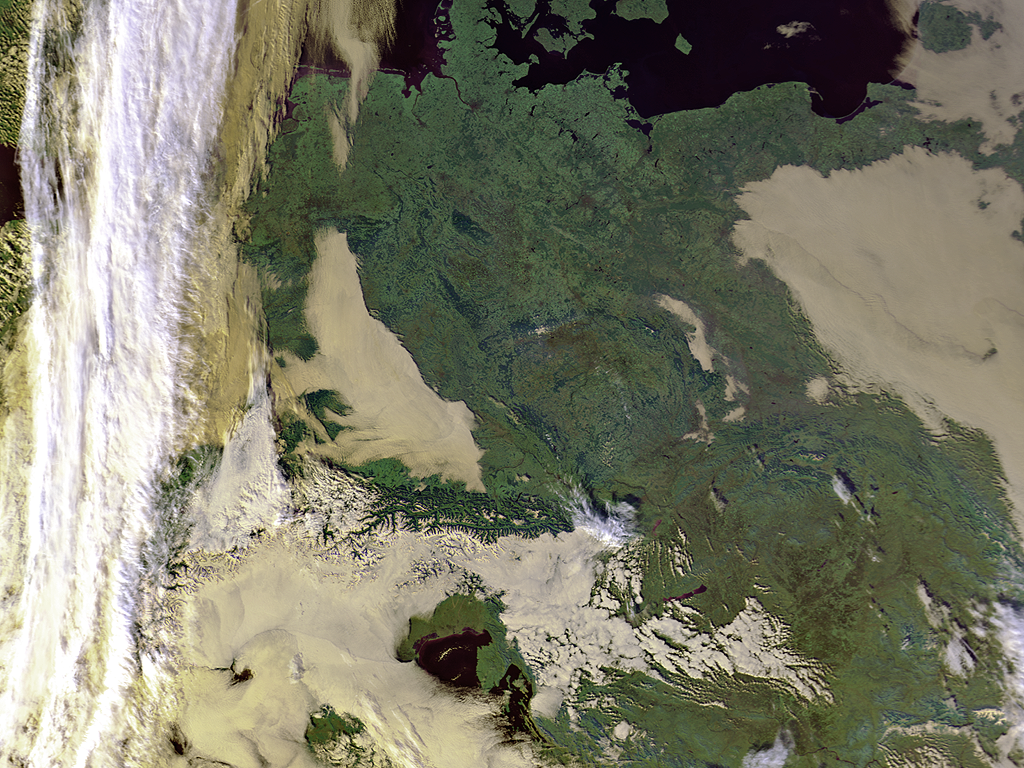 2003-11-12  12:45 UTC  

NOAA 16
AVHRR kanály 1, 2 a 4
Martin Setvák, ČHMÚ
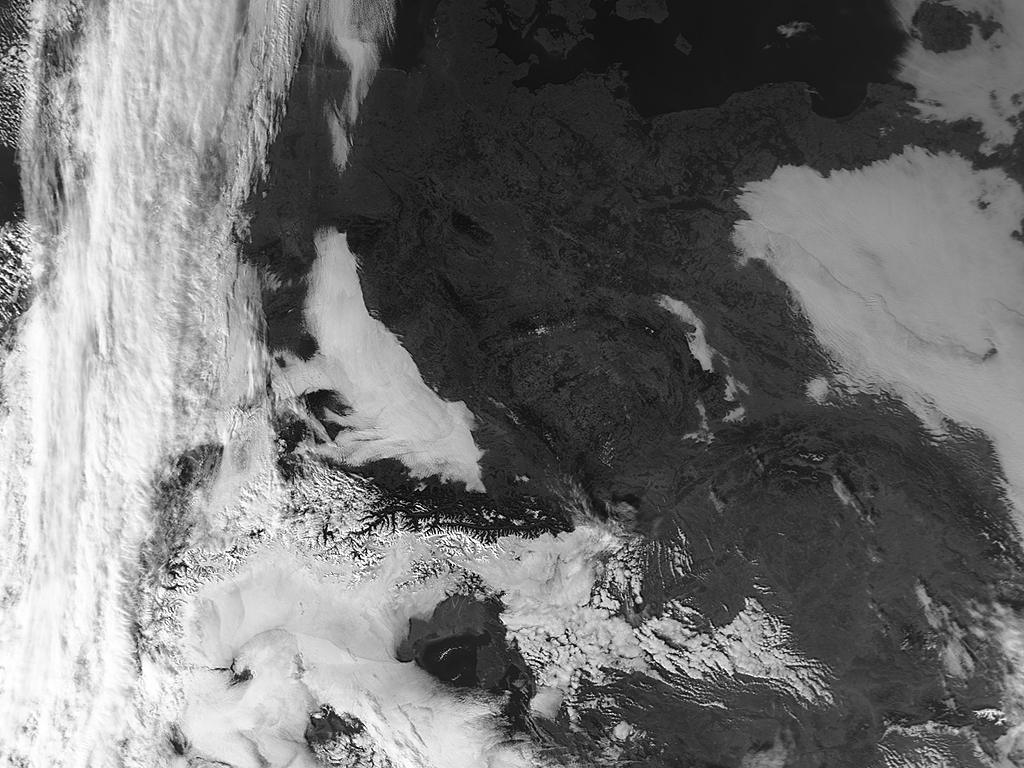 2003-11-12  12:45 UTC  

NOAA 16
AVHRR kanál 1
Martin Setvák, ČHMÚ
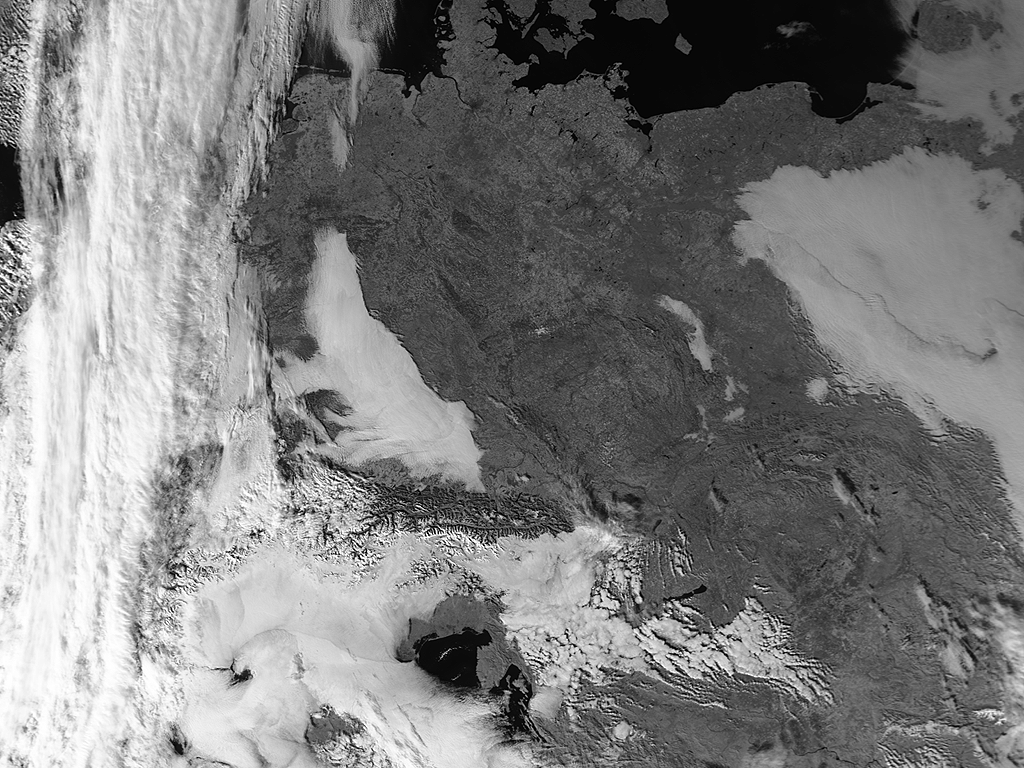 2003-11-12  12:45 UTC  

NOAA 16
AVHRR kanál 2
Martin Setvák, ČHMÚ
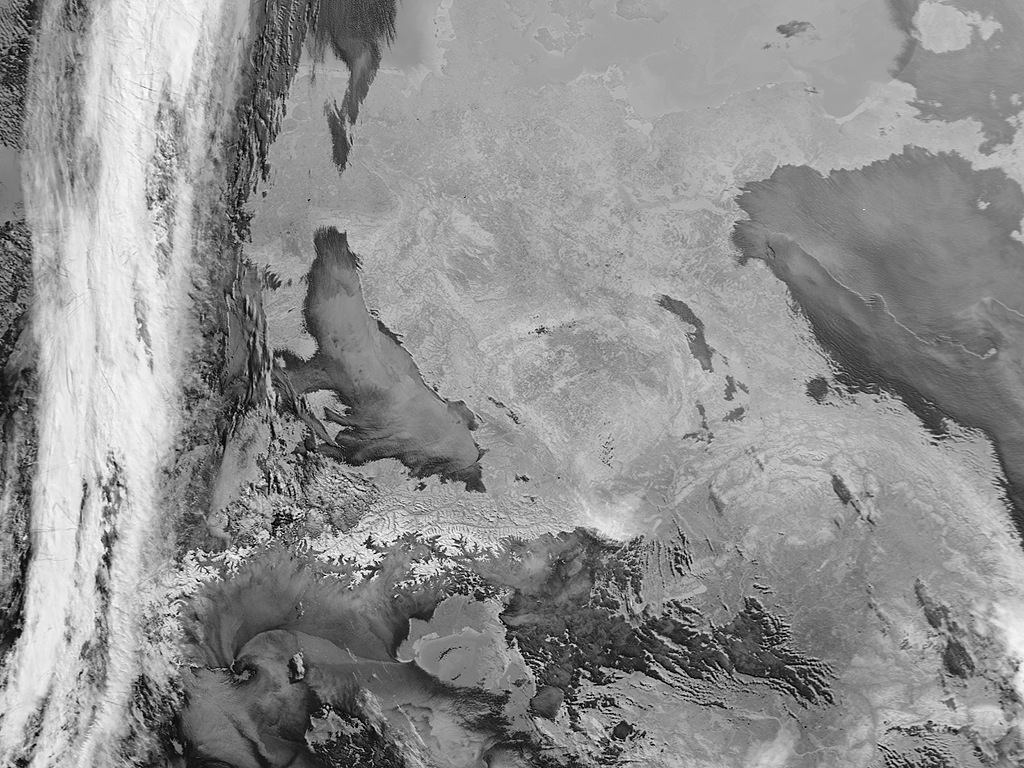 2003-11-12  12:45 UTC  

NOAA 16
AVHRR kanál 3B (neg.)
Martin Setvák, ČHMÚ
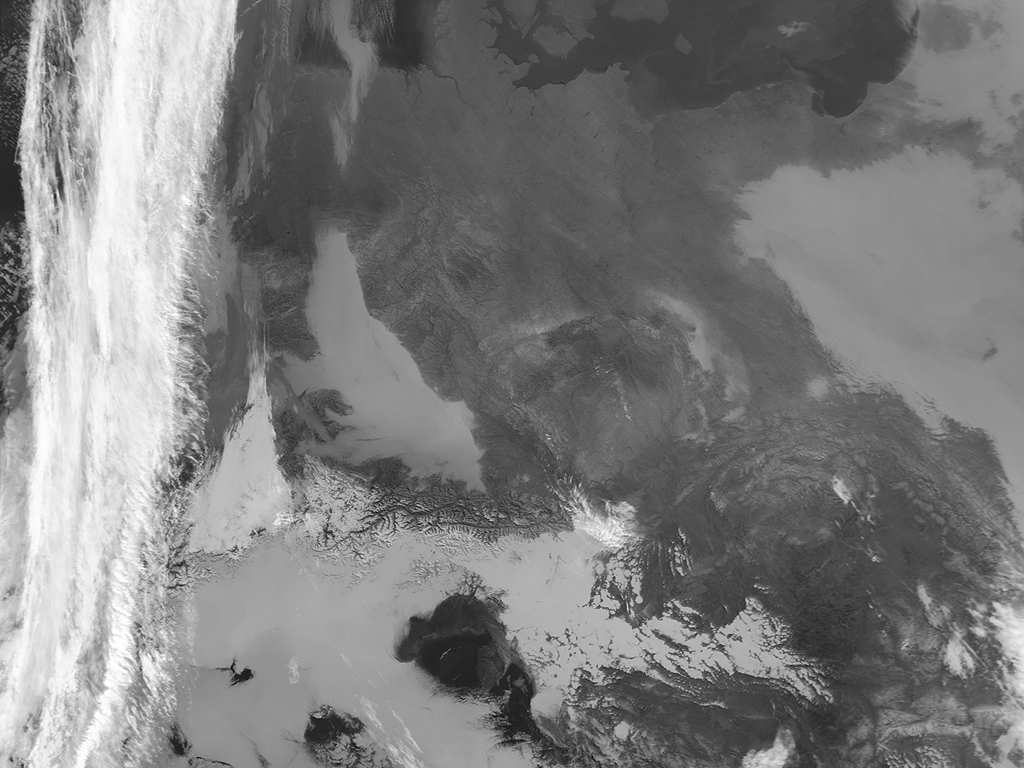 2003-11-12  12:45 UTC  

NOAA 16
AVHRR kanál 4
Martin Setvák, ČHMÚ
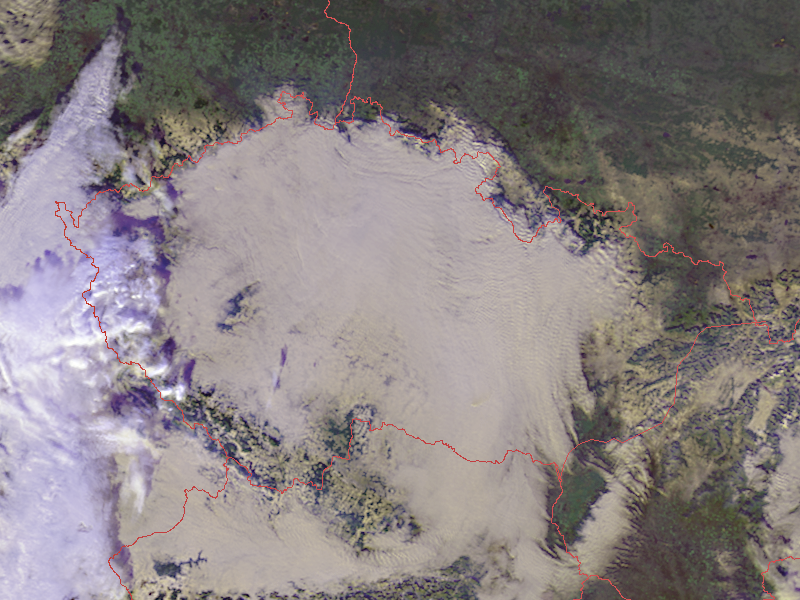 2003-12-19  12:20 UTC  

NOAA 16
AVHRR kanály 1, 2 a 4
Martin Setvák, ČHMÚ
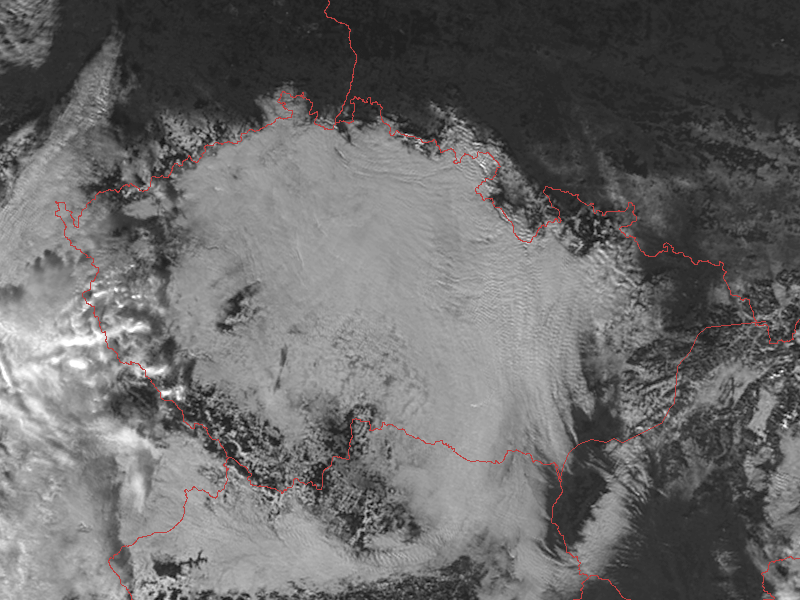 2003-12-19  12:20 UTC  

NOAA 16
AVHRR kanál 1
Martin Setvák, ČHMÚ
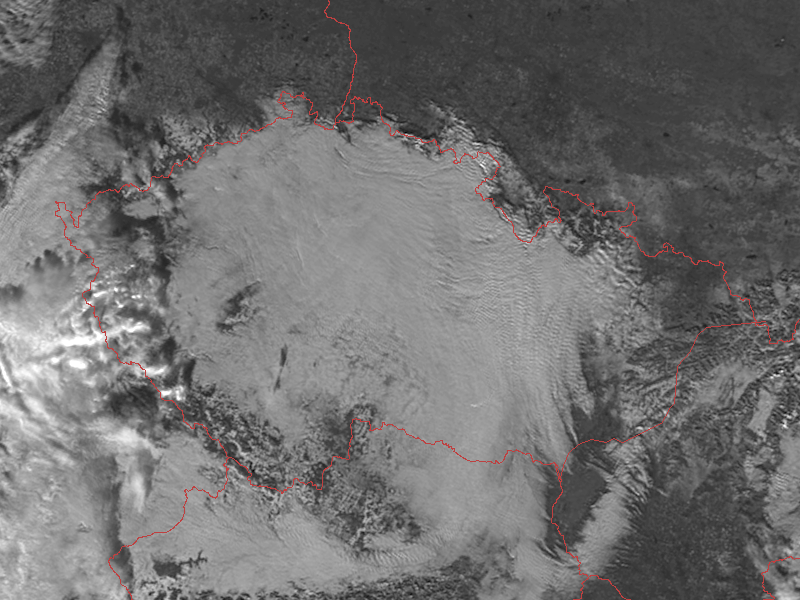 2003-12-19  12:20 UTC  

NOAA 16
AVHRR kanál 2
Martin Setvák, ČHMÚ
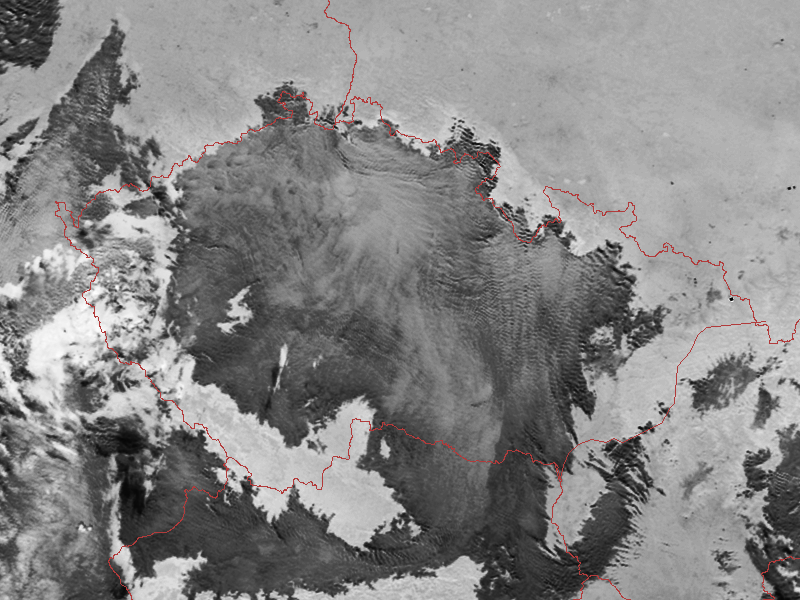 2003-12-19  12:20 UTC  

NOAA 16
AVHRR kanál 3B (neg.)
Martin Setvák, ČHMÚ
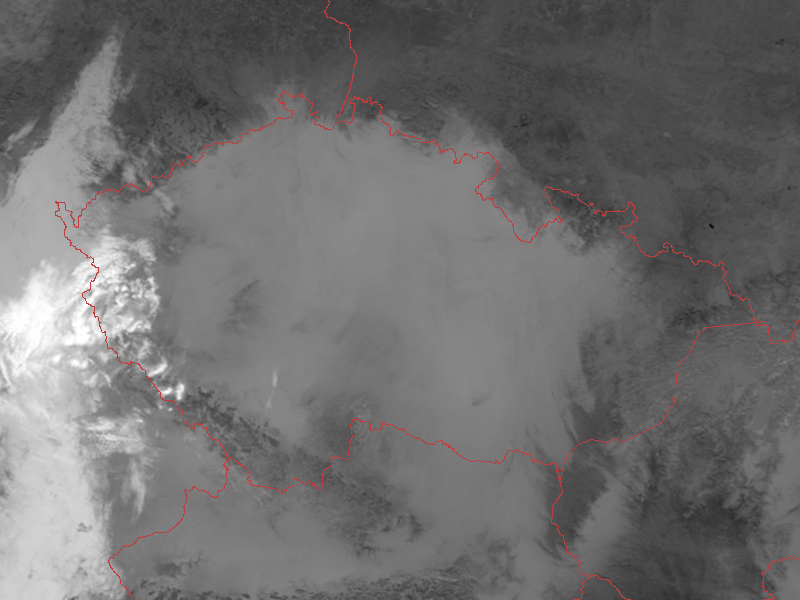 2003-12-19  12:20 UTC  

NOAA 16
AVHRR kanál 4
Martin Setvák, ČHMÚ
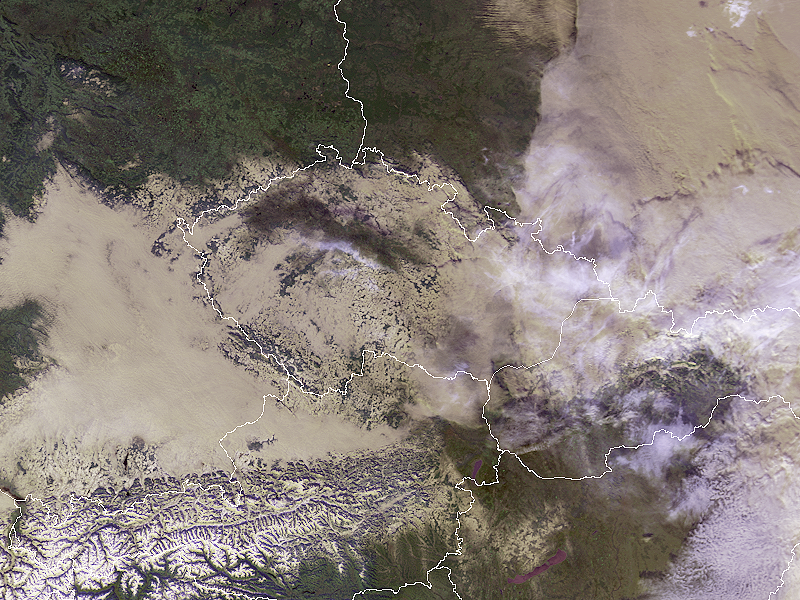 2003-12-18  12:30 UTC  

NOAA 16
AVHRR kanály 1, 2 a 4
Martin Setvák, ČHMÚ
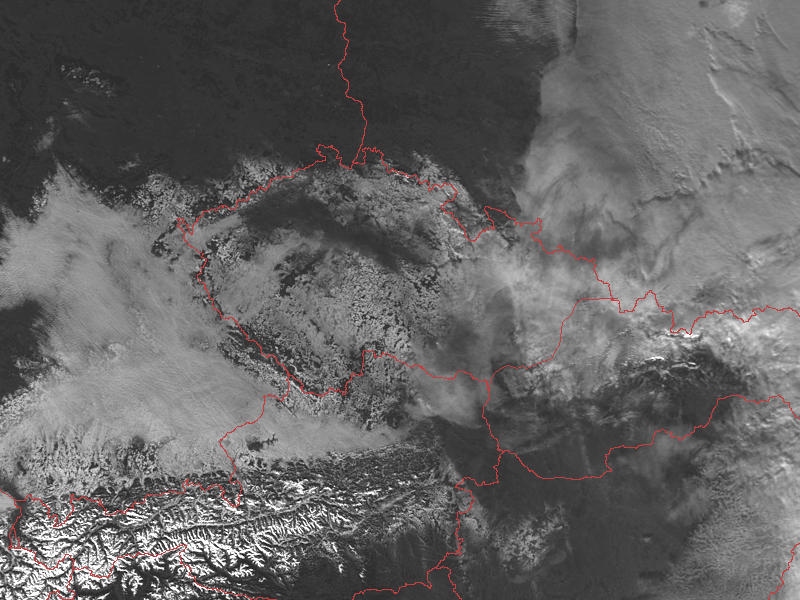 2003-12-18  12:30 UTC  

NOAA 16
AVHRR kanál 1
Martin Setvák, ČHMÚ
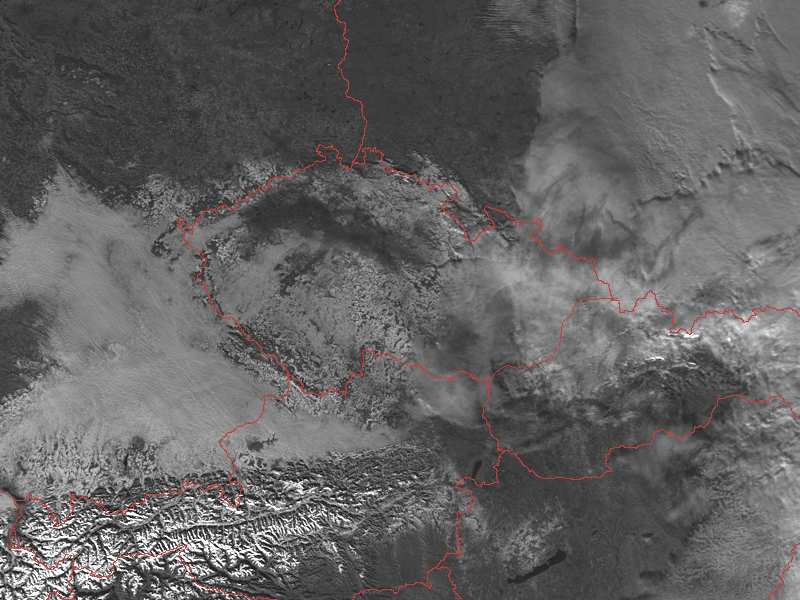 2003-12-18  12:30 UTC  

NOAA 16
AVHRR kanál 2
Martin Setvák, ČHMÚ
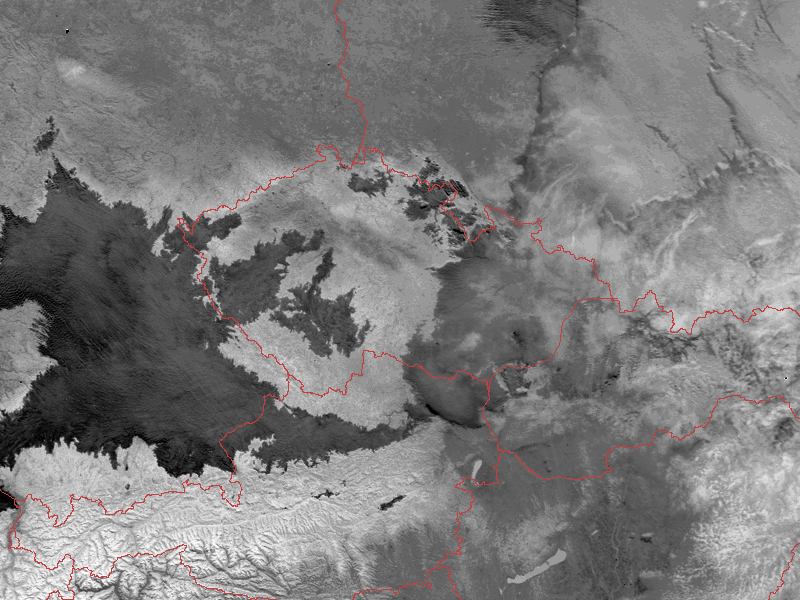 2003-12-18  12:30 UTC  

NOAA 16
AVHRR kanál 3B (neg.)
Martin Setvák, ČHMÚ
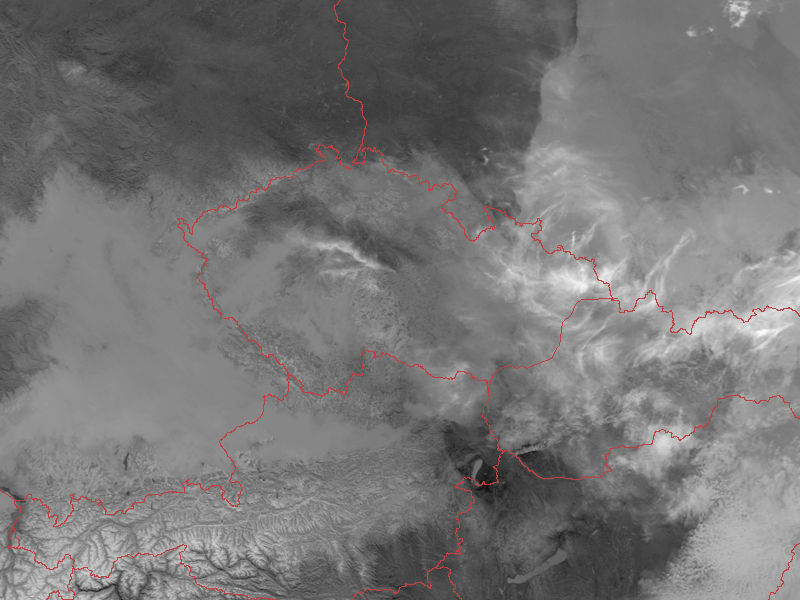 2003-12-18  12:30 UTC  

NOAA 16
AVHRR kanál 4
Martin Setvák, ČHMÚ
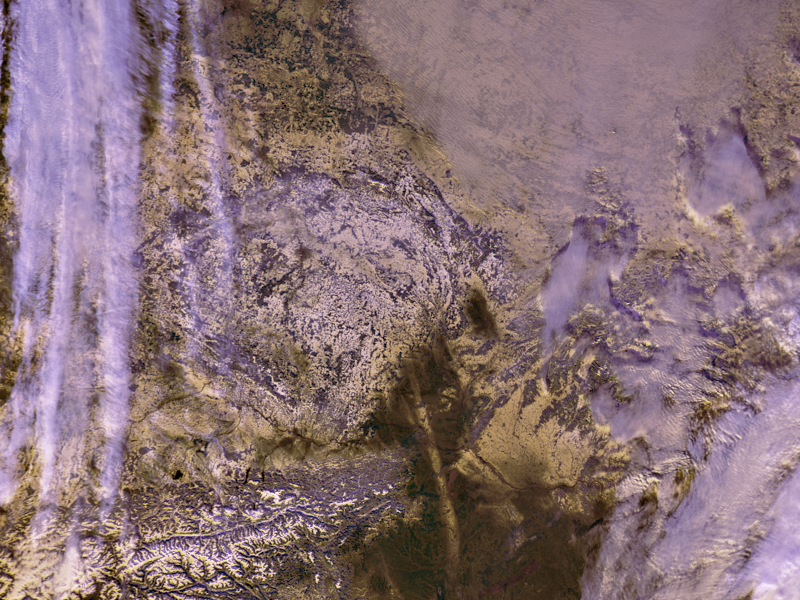 2004-01-24  12:20 UTC  

NOAA 16
AVHRR kanály 1, 2 a 4
Martin Setvák, ČHMÚ
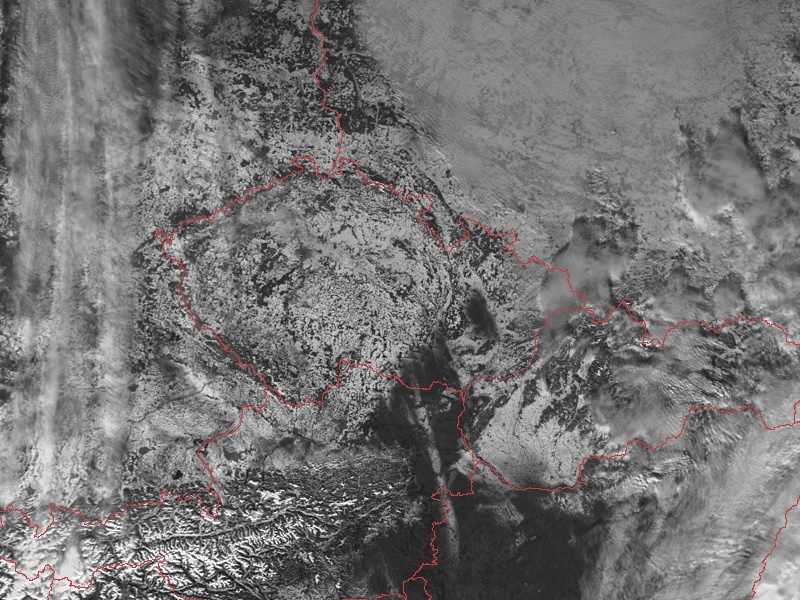 2004-01-24  12:20 UTC  

NOAA 16
AVHRR kanál 1
Martin Setvák, ČHMÚ
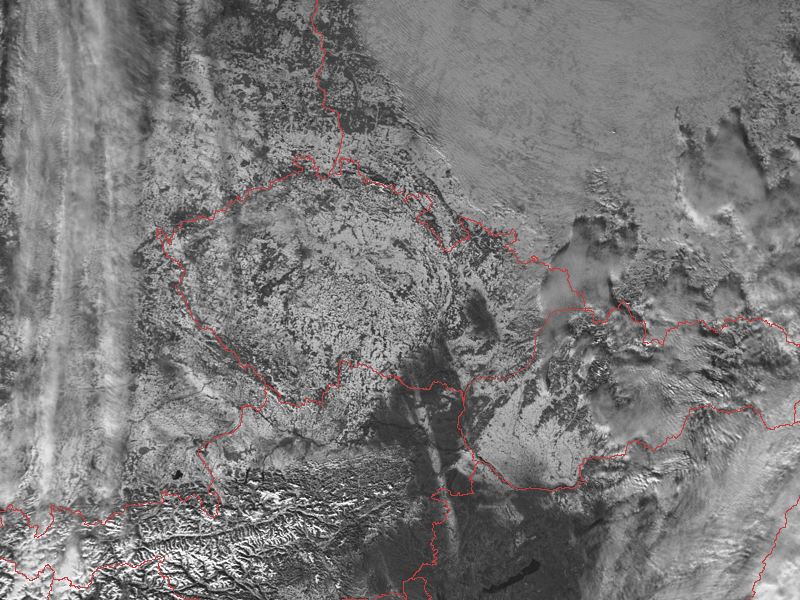 2004-01-24  12:20 UTC  

NOAA 16
AVHRR kanál 2
Martin Setvák, ČHMÚ
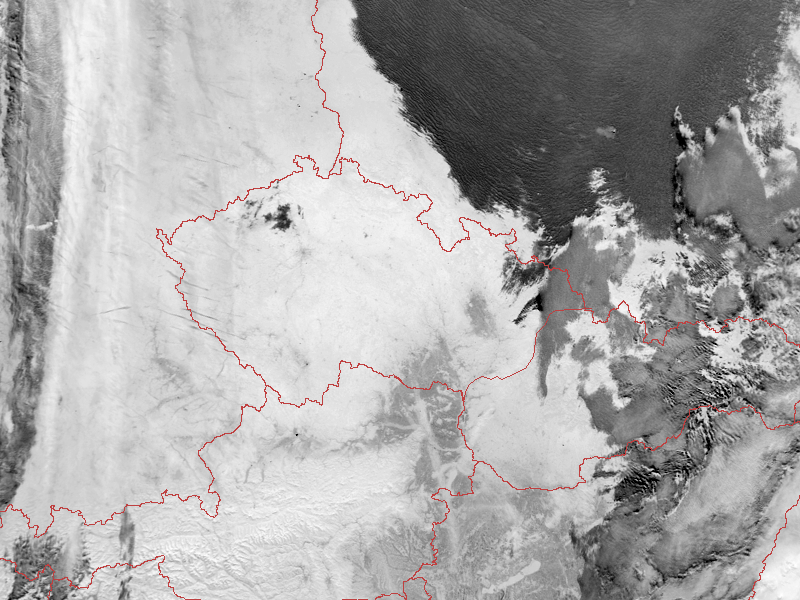 2004-01-24  12:20 UTC  

NOAA 16
AVHRR kanál 3B (neg.)
Martin Setvák, ČHMÚ
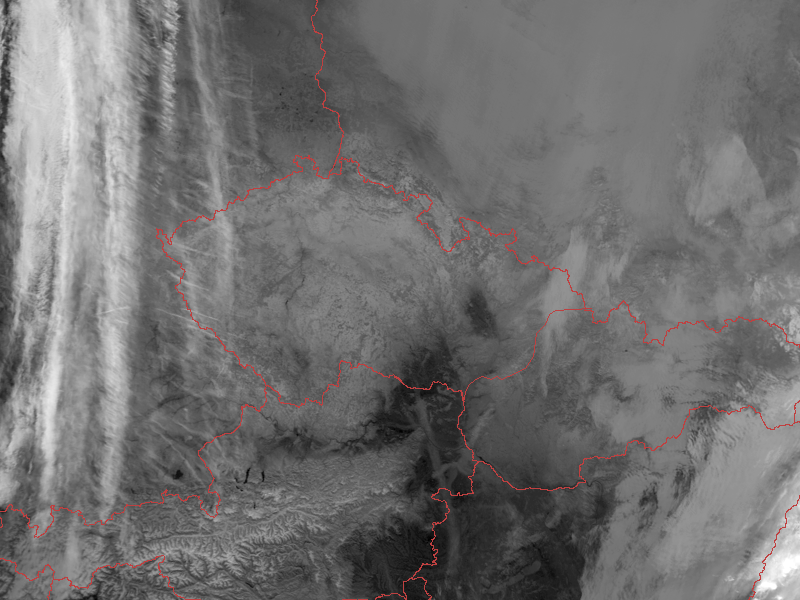 2004-01-24  12:20 UTC  

NOAA 16
AVHRR kanál 4
Martin Setvák, ČHMÚ
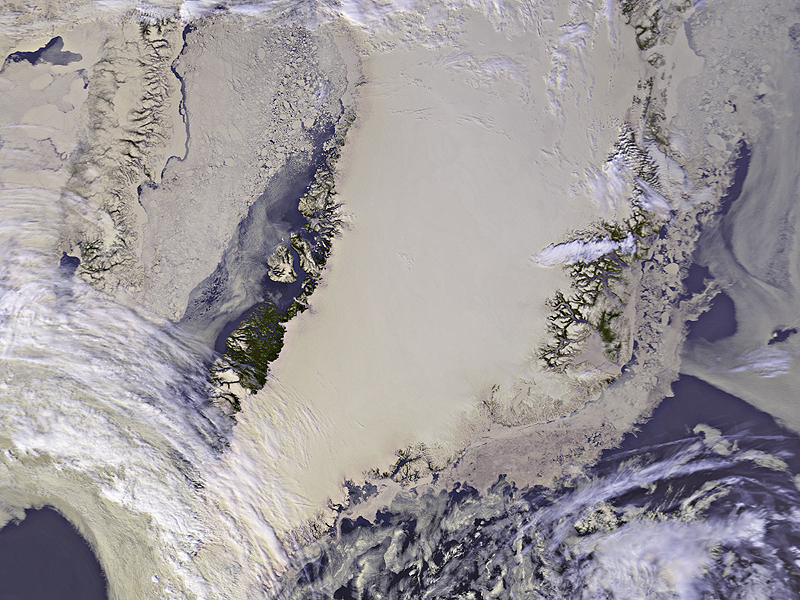 1986-06-18  16:05 UTC  

NOAA 9
AVHRR kanály 1, 2 a 4
Martin Setvák, ČHMÚ
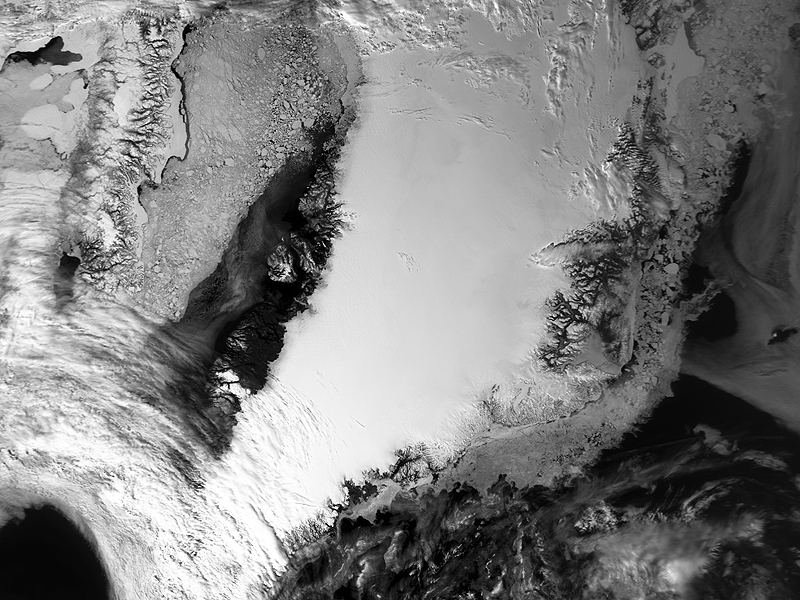 1986-06-18  16:05 UTC  

NOAA 9
AVHRR kanál 1
Martin Setvák, ČHMÚ
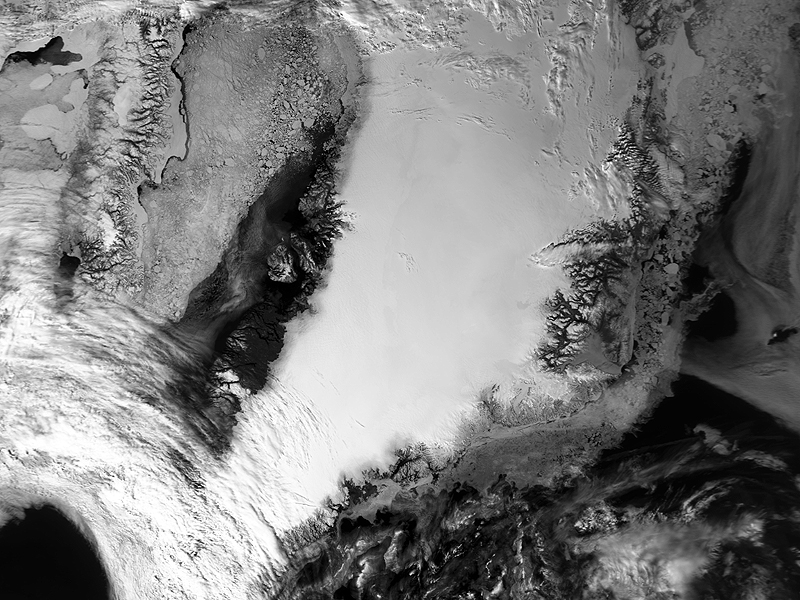 1986-06-18  16:05 UTC  

NOAA 9
AVHRR kanál 2
Martin Setvák, ČHMÚ
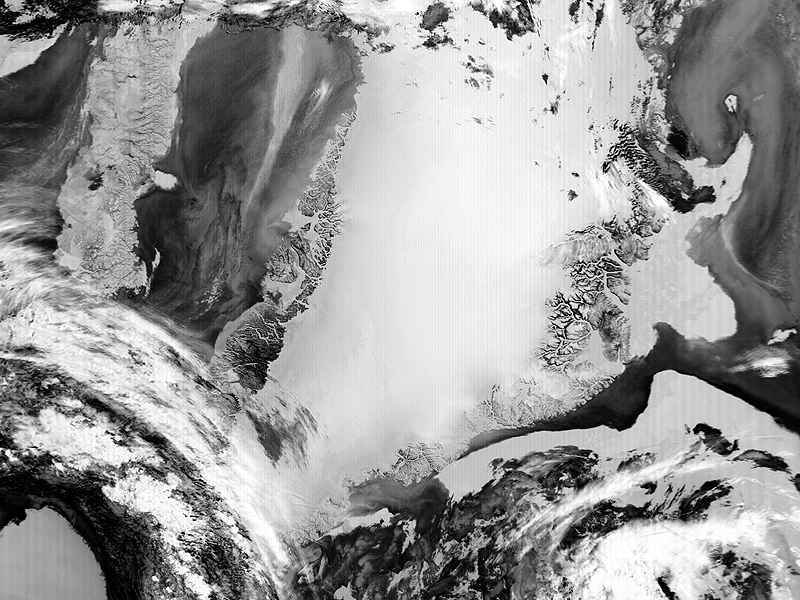 1986-06-18  16:05 UTC  

NOAA 9
AVHRR kanál 3B (neg.)
Martin Setvák, ČHMÚ
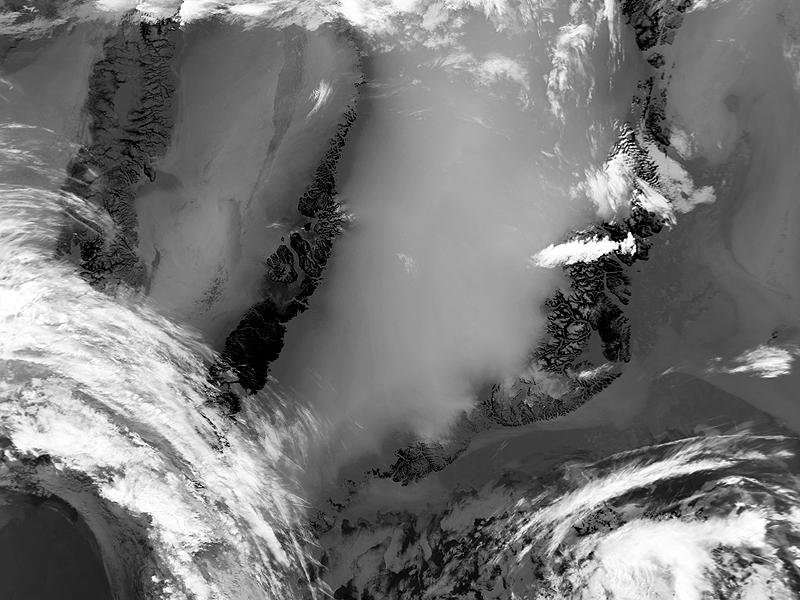 1986-06-18  16:05 UTC  

NOAA 9
AVHRR kanál 4
Martin Setvák, ČHMÚ
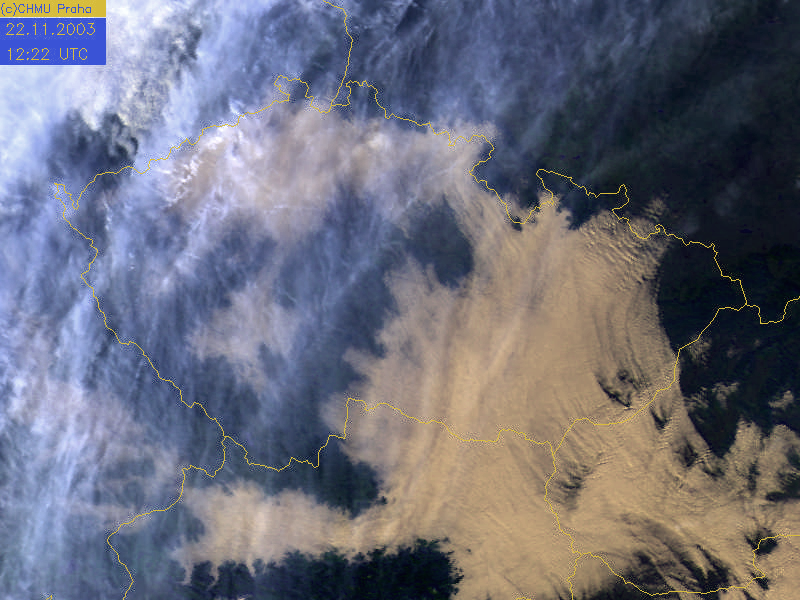 2003-11-22  12:22 UTC  

NOAA 16
AVHRR kanály 1, 2 a 4
Martin Setvák, ČHMÚ
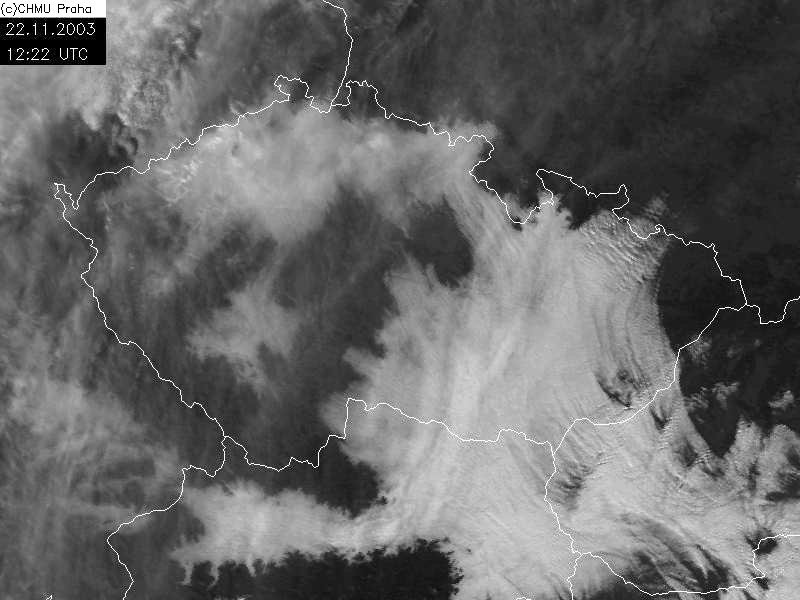 2003-11-22  12:22 UTC  

NOAA 16
AVHRR kanál 1
Martin Setvák, ČHMÚ
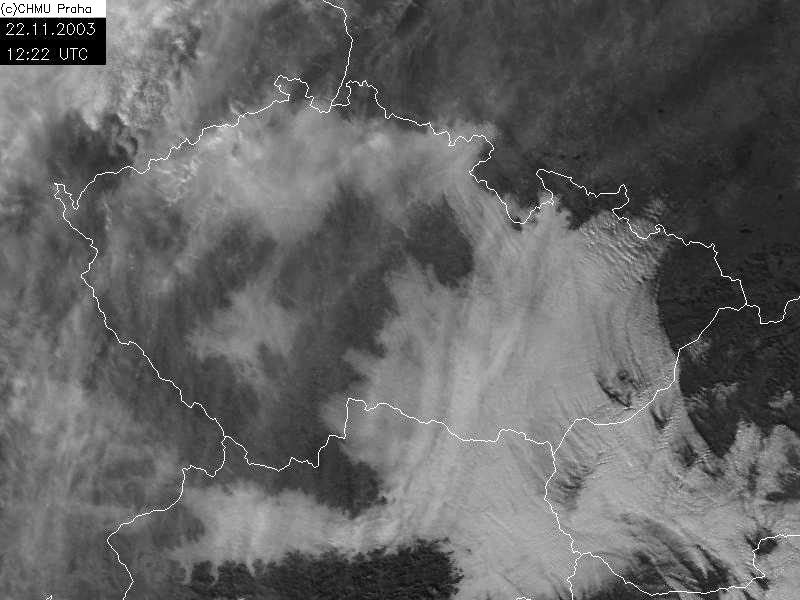 2003-11-22  12:22 UTC  

NOAA 16
AVHRR kanál 2
Martin Setvák, ČHMÚ
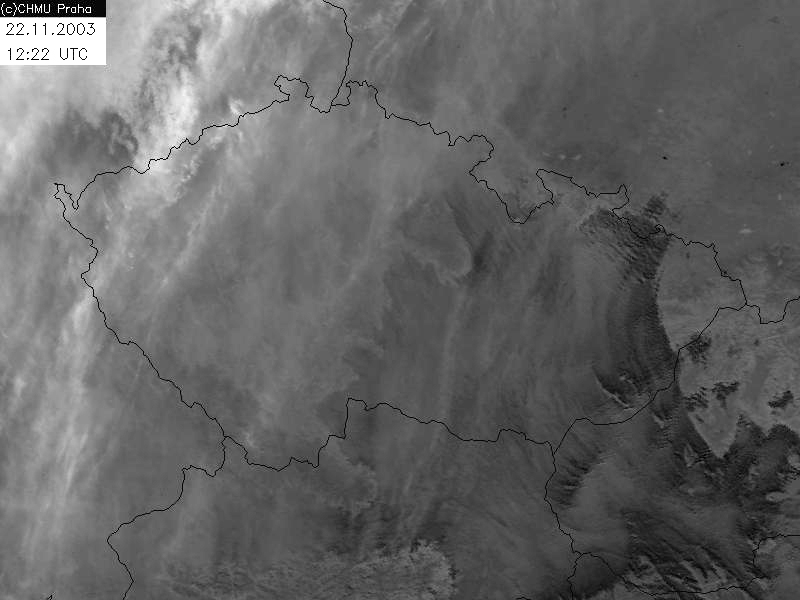 2003-11-22  12:22 UTC  

NOAA 16
AVHRR kanál 3B (neg.)
Martin Setvák, ČHMÚ
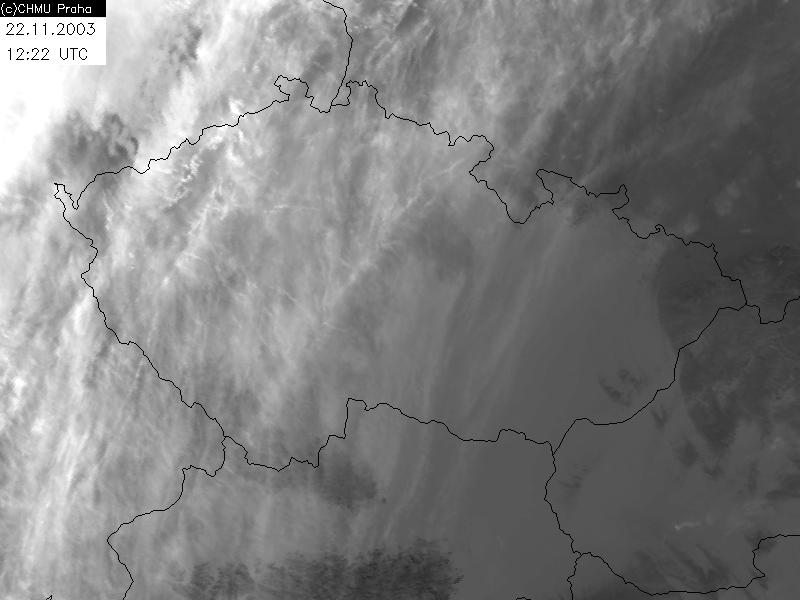 2003-11-22  12:22 UTC  

NOAA 16
AVHRR kanál 4
Martin Setvák, ČHMÚ
Vrstevnatá oblačnost a mlhy, řídké ciry

noční snímky AVHRR
Absence odraženého slunečního záření (VIS, NIR)  >>>  chybí možnost odlišení různých typů oblačnosti  na  základě jejich odlišné odrazivosti v různých vlnových délkách…
Nutnost vycházet pouze z hodnot jasové teploty oblačnosti (resp. zemského povrchu) a jejích odlišností v jednotlivých spektrálních kanálech (závislost průběhu emisivity oblačnosti na jejím mikrofyzikálním složení).
Martin Setvák, ČHMÚ
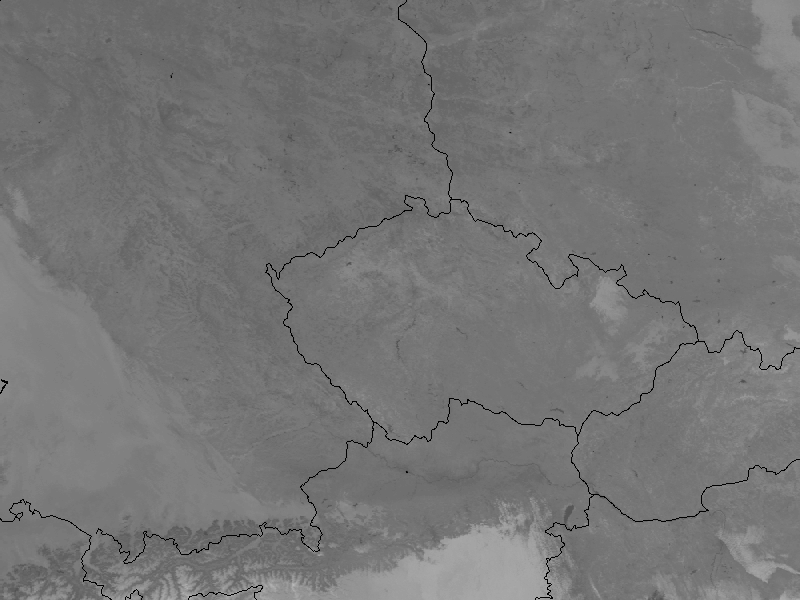 2003-11-11  20:24 UTC  

NOAA 17
AVHRR kanál 3B
Martin Setvák, ČHMÚ
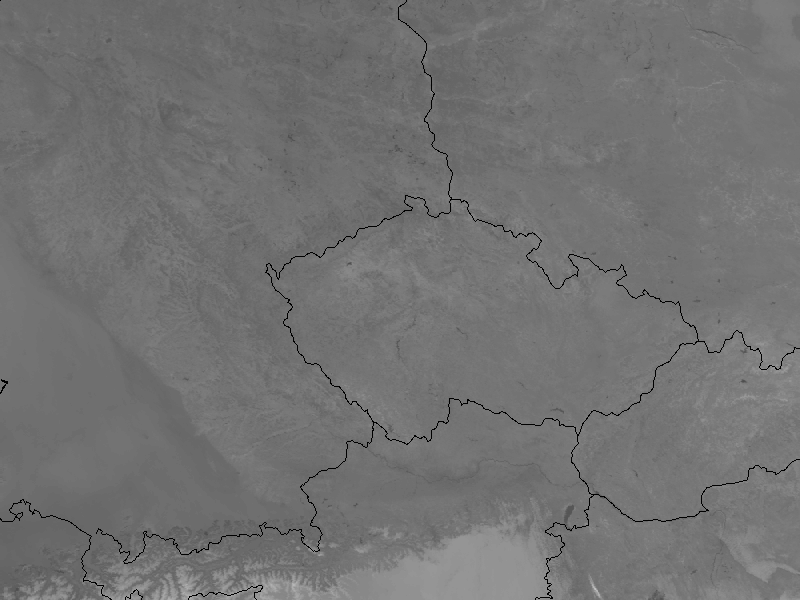 2003-11-11  20:24 UTC  

NOAA 17
AVHRR kanál 4
Martin Setvák, ČHMÚ
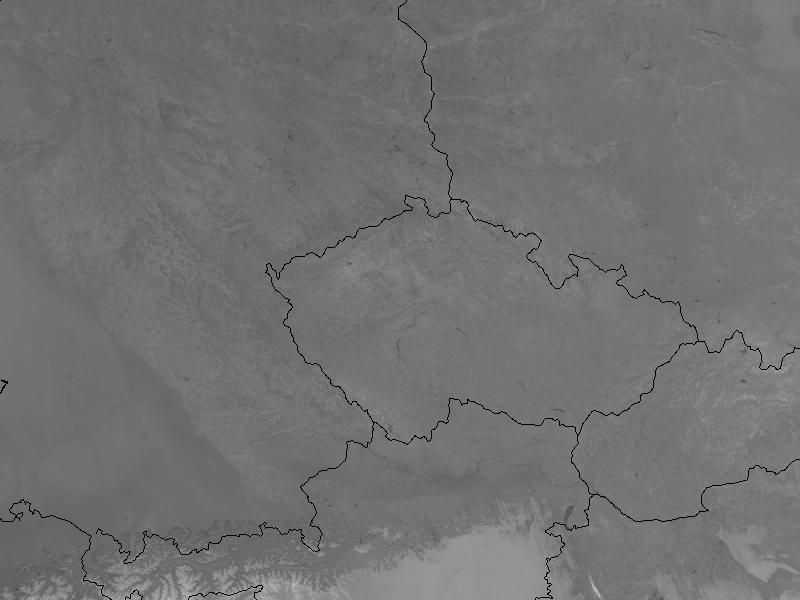 2003-11-11  20:24 UTC  

NOAA 17
AVHRR kanál 5
Martin Setvák, ČHMÚ
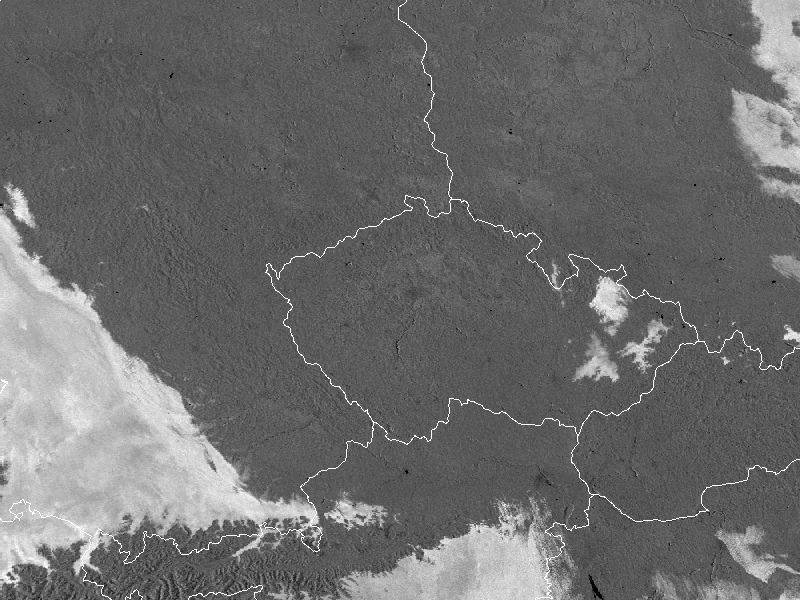 2003-11-11  20:24 UTC  

NOAA 17
AVHRR kanály 4 – 3B
Martin Setvák, ČHMÚ
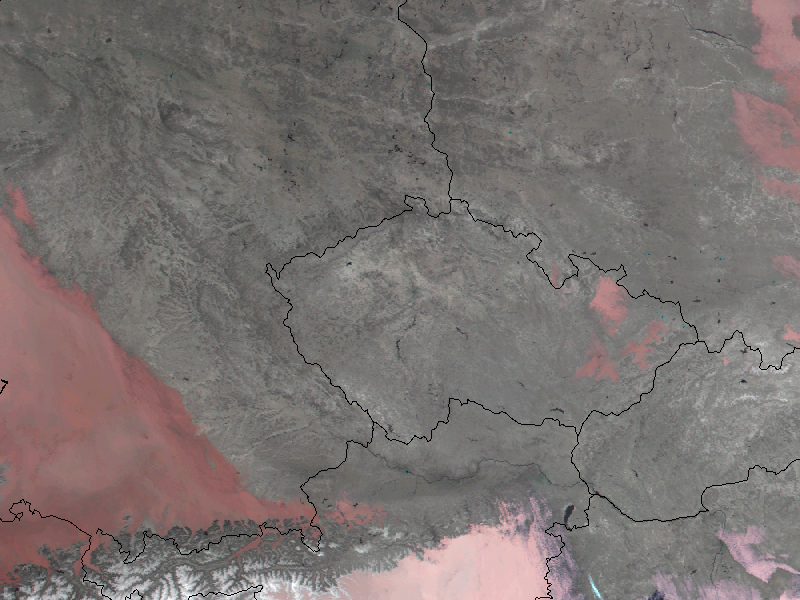 2003-11-11  20:24 UTC  

NOAA 17
AVHRR kanály 3B, 4 a 5
Martin Setvák, ČHMÚ
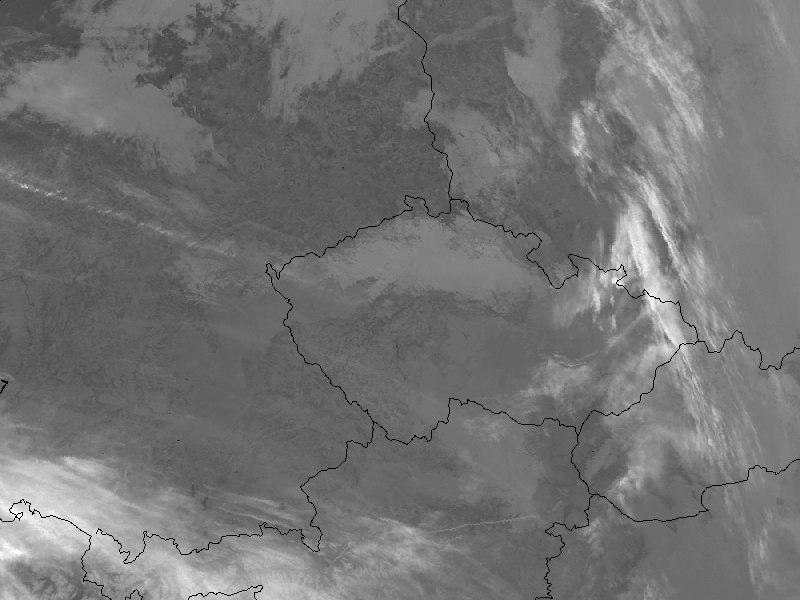 2003-11-15   20:33 UTC  

NOAA 17
AVHRR kanál 3B
Martin Setvák, ČHMÚ
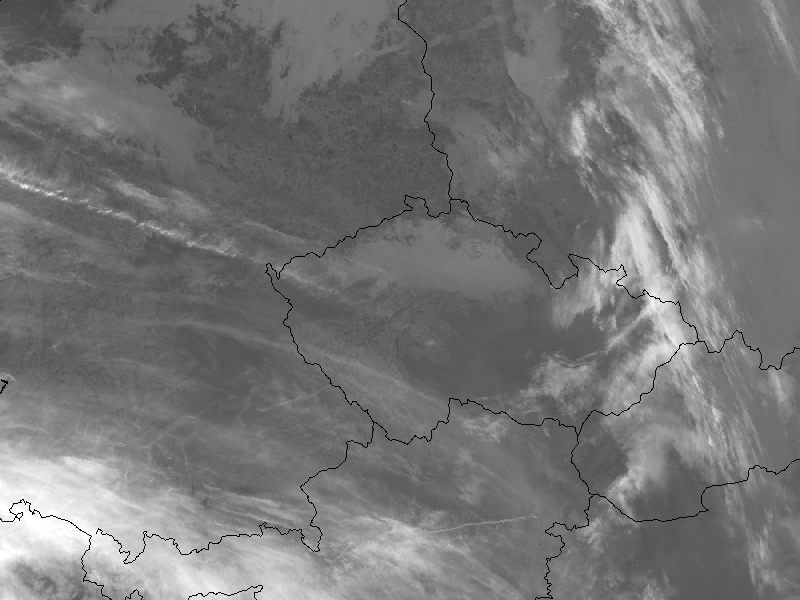 2003-11-15   20:33 UTC  

NOAA 17
AVHRR kanál 4
Martin Setvák, ČHMÚ
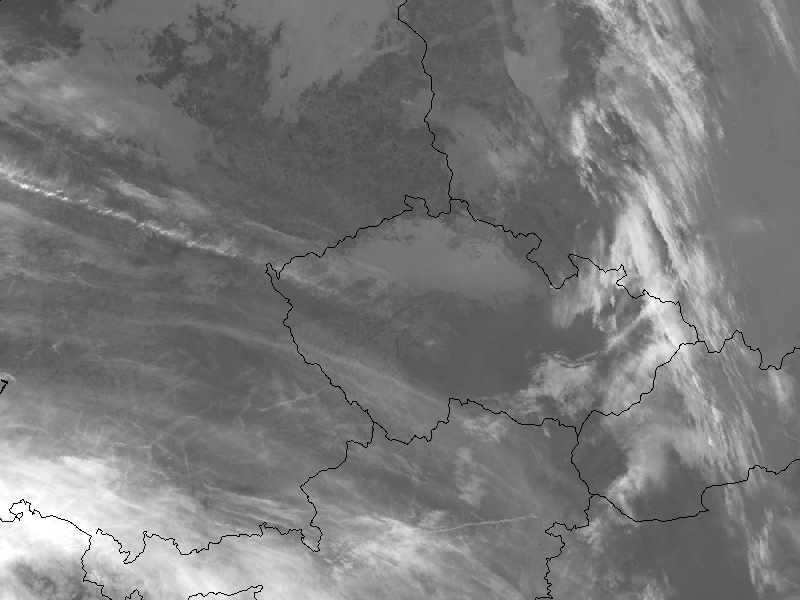 2003-11-15   20:33 UTC  

NOAA 17
AVHRR kanál 5
Martin Setvák, ČHMÚ
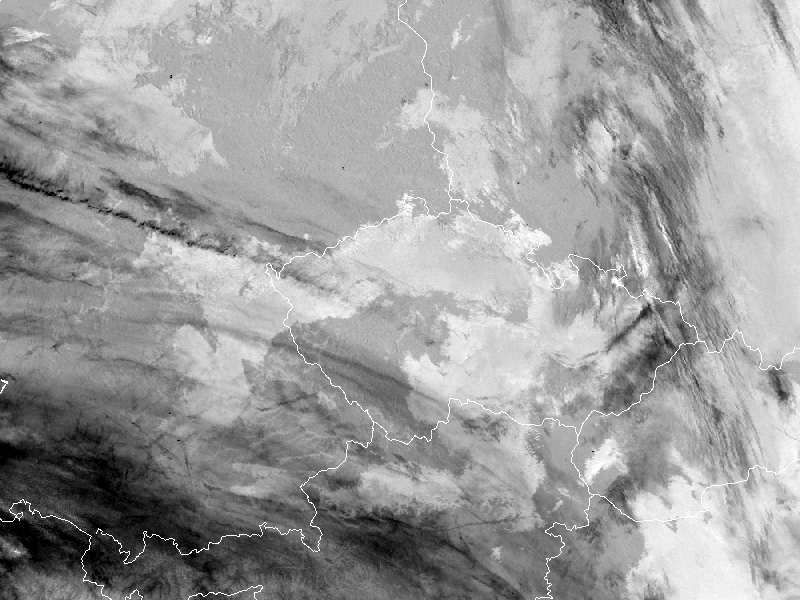 2003-11-15   20:33 UTC  

NOAA 17
AVHRR kanály 4 - 3B
Martin Setvák, ČHMÚ
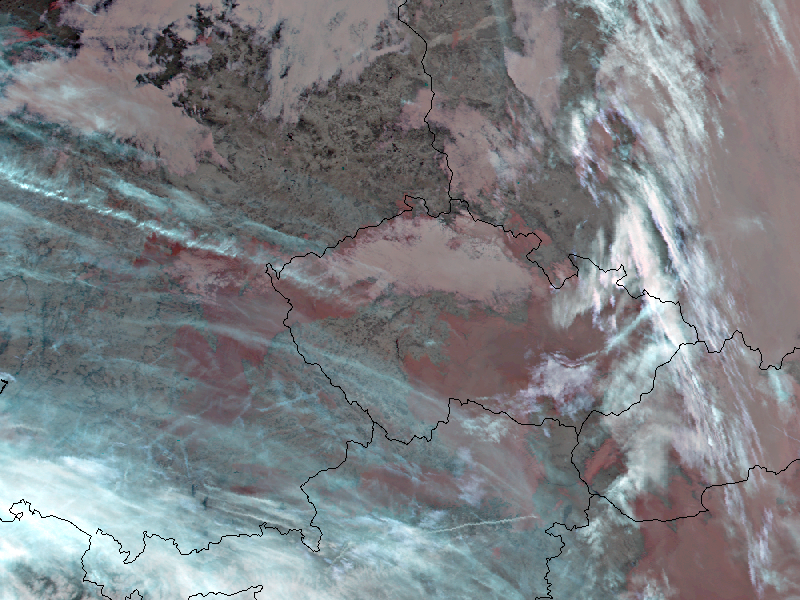 2003-11-15   20:33 UTC  

NOAA 17
AVHRR kanály 3B, 4 a 5
Martin Setvák, ČHMÚ
Vrstevnatá oblačnost a mlhy, řídké ciry

noční snímky MSG SEVIRI
Martin Setvák, ČHMÚ
MSG1 (Meteosat 8)  13 Dec 2004  02:45 UTC	      IR 3.9
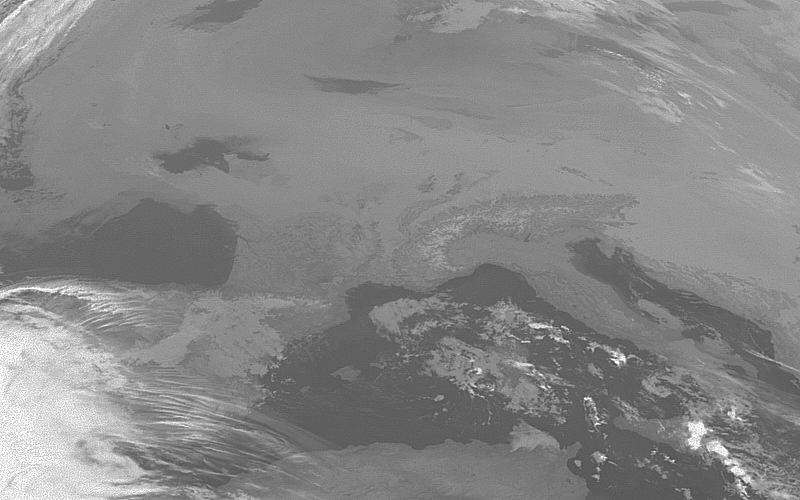 Martin Setvák, ČHMÚ
MSG1 (Meteosat 8)  13 Dec 2004  02:45 UTC	      IR 10.8
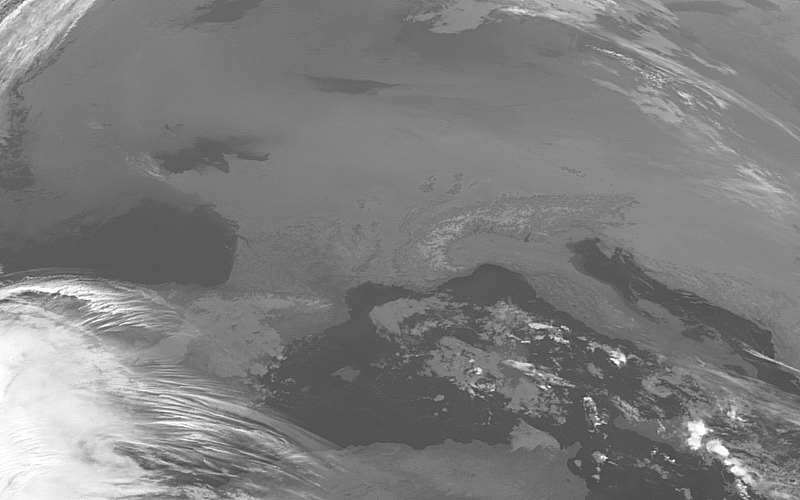 Martin Setvák, ČHMÚ
MSG1 (Meteosat 8)  13 Dec 2004  02:45 UTC	      RGB IR3.9 + IR10.8 + IR12.0
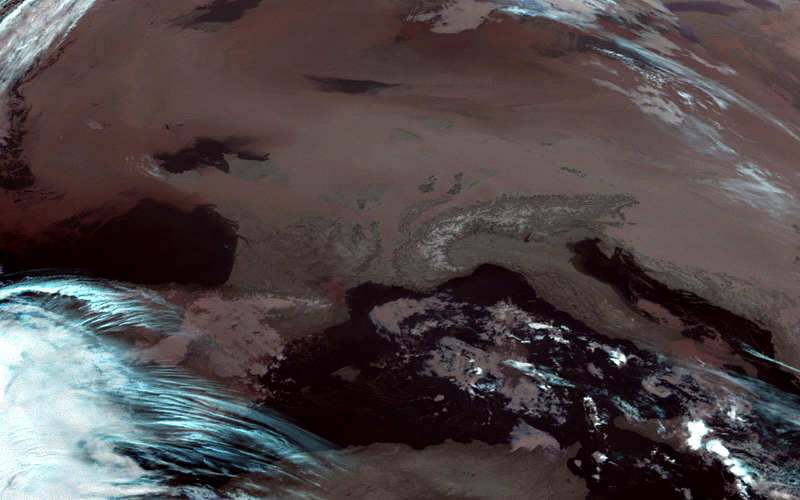 Martin Setvák, ČHMÚ
MSG1 (Meteosat 8)  13 Dec 2004  02:45 UTC	      RGB (IR10.8 - IR3.9 + (IR10.8-IR8.7) + IR12.0
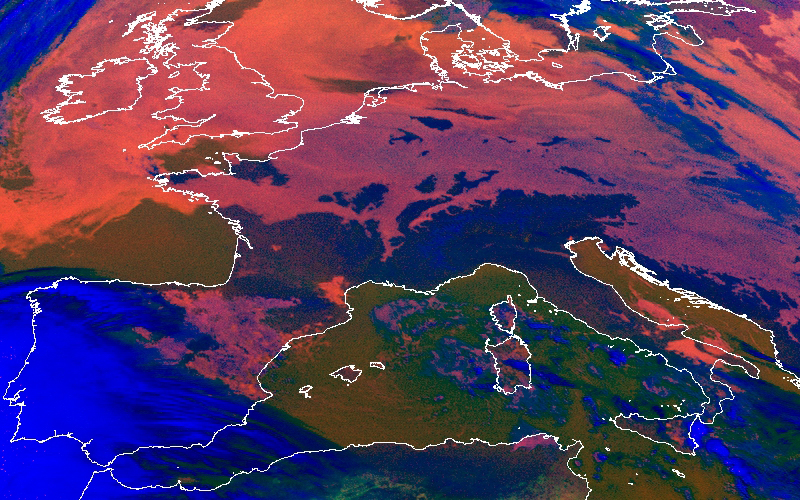 Martin Setvák, ČHMÚ
S nástupem MSG v roce 2004 rychlý rozvoj různých nových, sofistikovanějších RGB produktů (především J. Kerkmann a D. Rosenfeld) a jejich postupná standardizace v rámci Evropy, později s nástupem nových generací geostacionárních družic i ve zbytku světa. Podrobněji k RGB produktům MSG viz následující navazující přednáška.
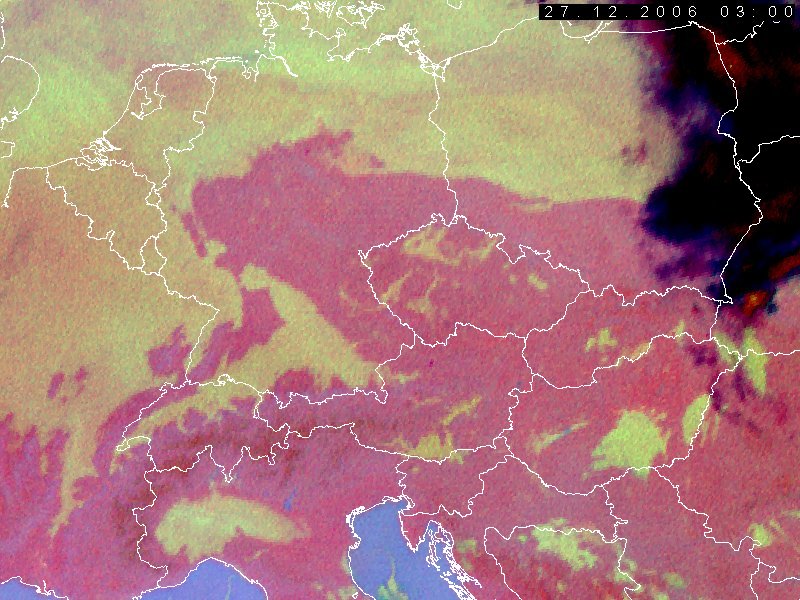 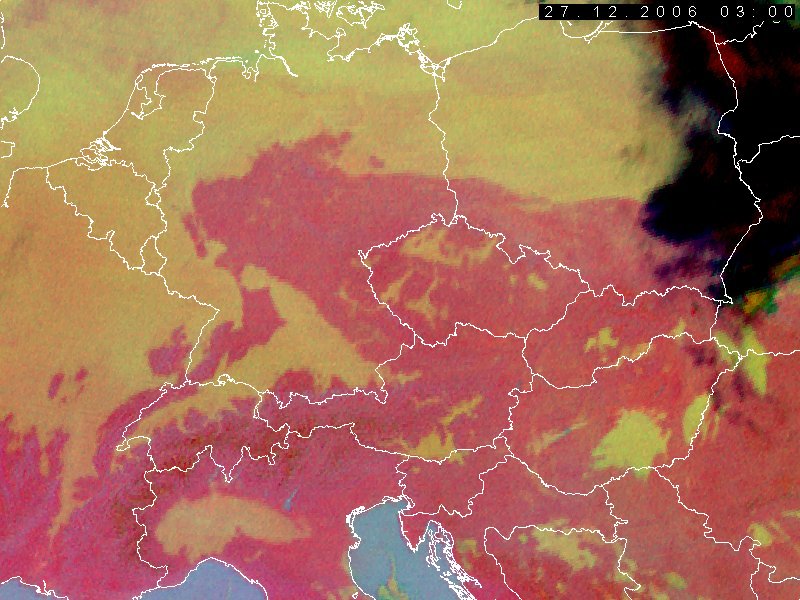 noční mikrofyzikální RGB produkt
24-hodinový mikrofyzikální RGB produkt
Martin Setvák, ČHMÚ
KONEC ŠESTÉ ČÁSTI
67
Martin Setvák, ČHMÚ